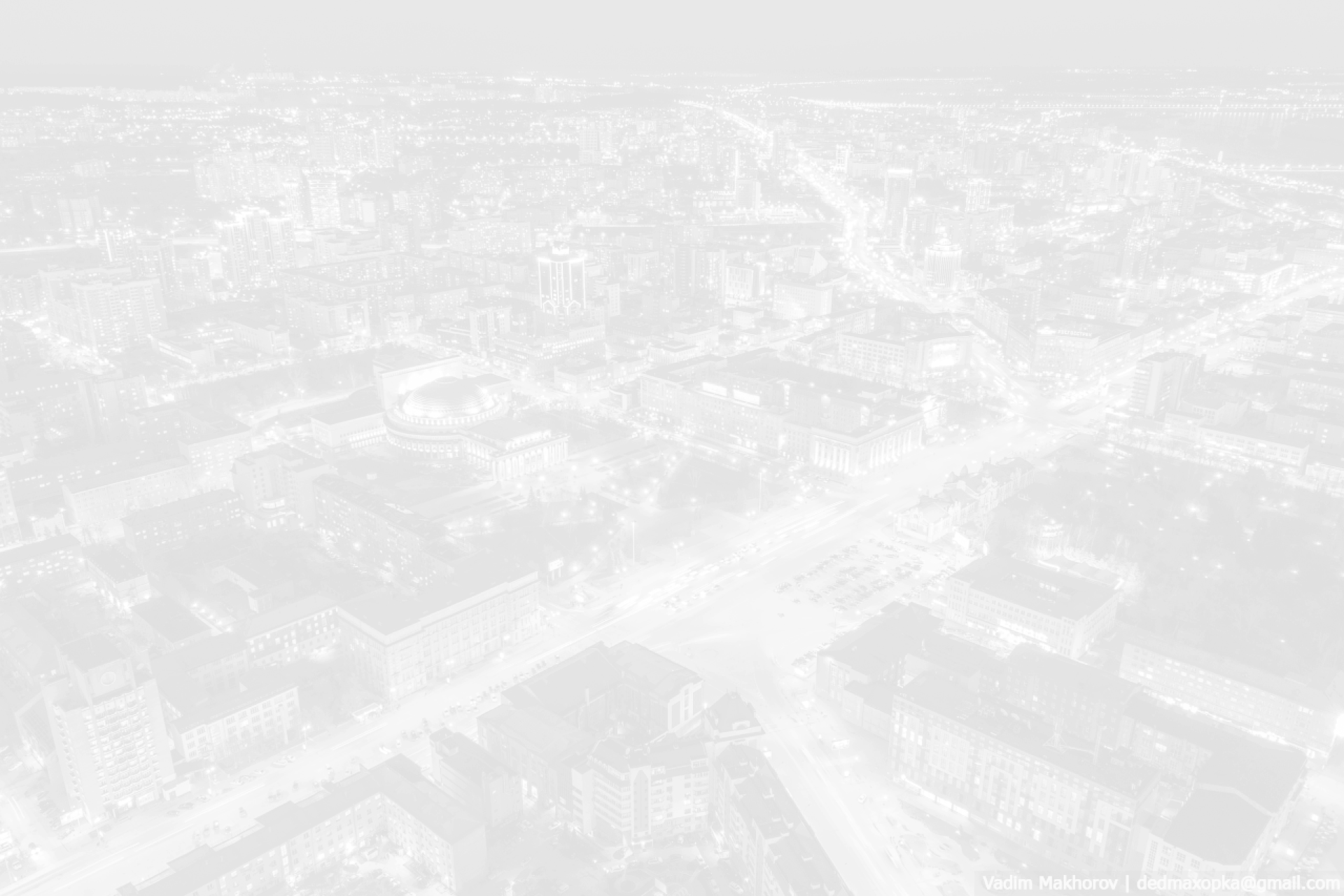 ОТЧЕТ О РЕЗУЛЬТАТАХ ПОДГОТОВКИ ЗАКЛЮЧЕНИЙ НА ПРОЕКТЫ БЮДЖЕТОВ ВЫСОКОДОТАЦИОННЫХ МНИЦИПАЛЬНЫХ ОБРАЗОВАНИЙ НА 2021 ГОД И ПЛАНОВЫЙ ПЕРИОД 2022-2023 ГОДОВ
ДОКЛАД
Заместителя Председателя Правительства Новосибирской области – министра финансов и налоговой политики Новосибирской области
В.Ю. Голубенко
26.04.2021
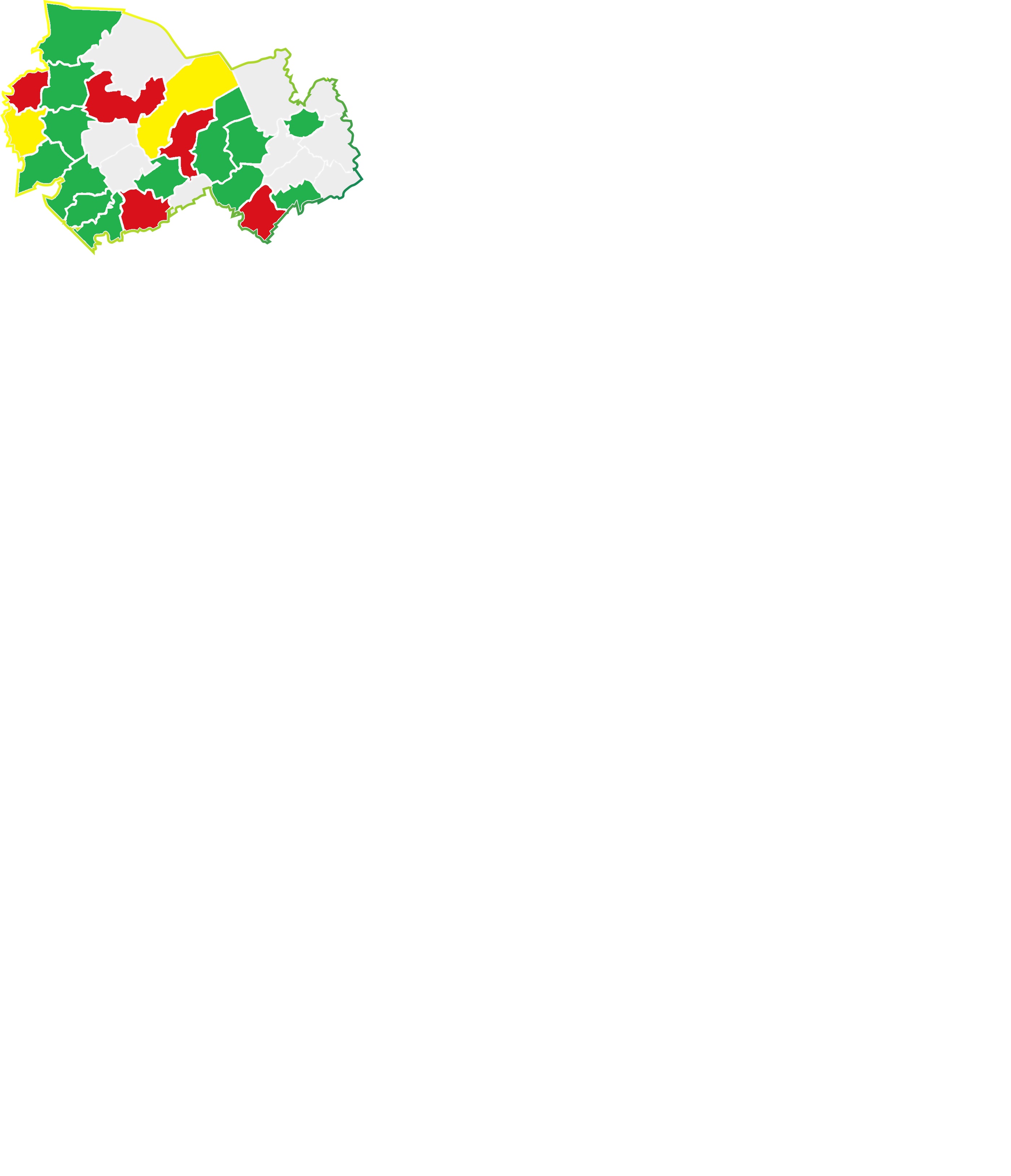 Кыштовский,
11 поселений
Северный, 
12 поселений
490 муниципальных образований 
в т. ч. высокодотационных 163
из них допустили нарушения 40
в т.ч. грубых нарушений 32
Венгеровский, 15 поселений
Колыванский,
12 поселений
Убинский, 
12 поселений
Усть-Таркский, 12 поселений
Куйбышевский,
12 поселений
Болотнинский,
15 поселений
Нарушения в высокодотационных МО отсутствуют

Количество грубых нарушений минимально

Количество нарушений, приходящихся на 1 поселение более 0,8
Мошковский,
2 поселения
Чановский,
9 поселений
Татарский, 
10 поселений
Каргатский, 
7 поселений
Коченевский, 4 поселения
Тогучинский,
21 поселение
Барабинский,
12 поселений
Новосибирский,
18 поселений
Чулымский, 
2 поселения
Чистоозерный,
12 поселений
Здвинский,
14 поселений
Искитимский,
20 поселений
Купинский,
11 поселений
Маслянинский,
12 поселений
Доволенский,
9 поселений
Ордынский, 
8 поселений
Черепановский,
2 поселения
Кочковский,
10 поселений
Краснозерский, 6 поселений
Сузунский, 
2 поселения
Баганский,
8 поселений
Карасукский, 
9 поселений
2
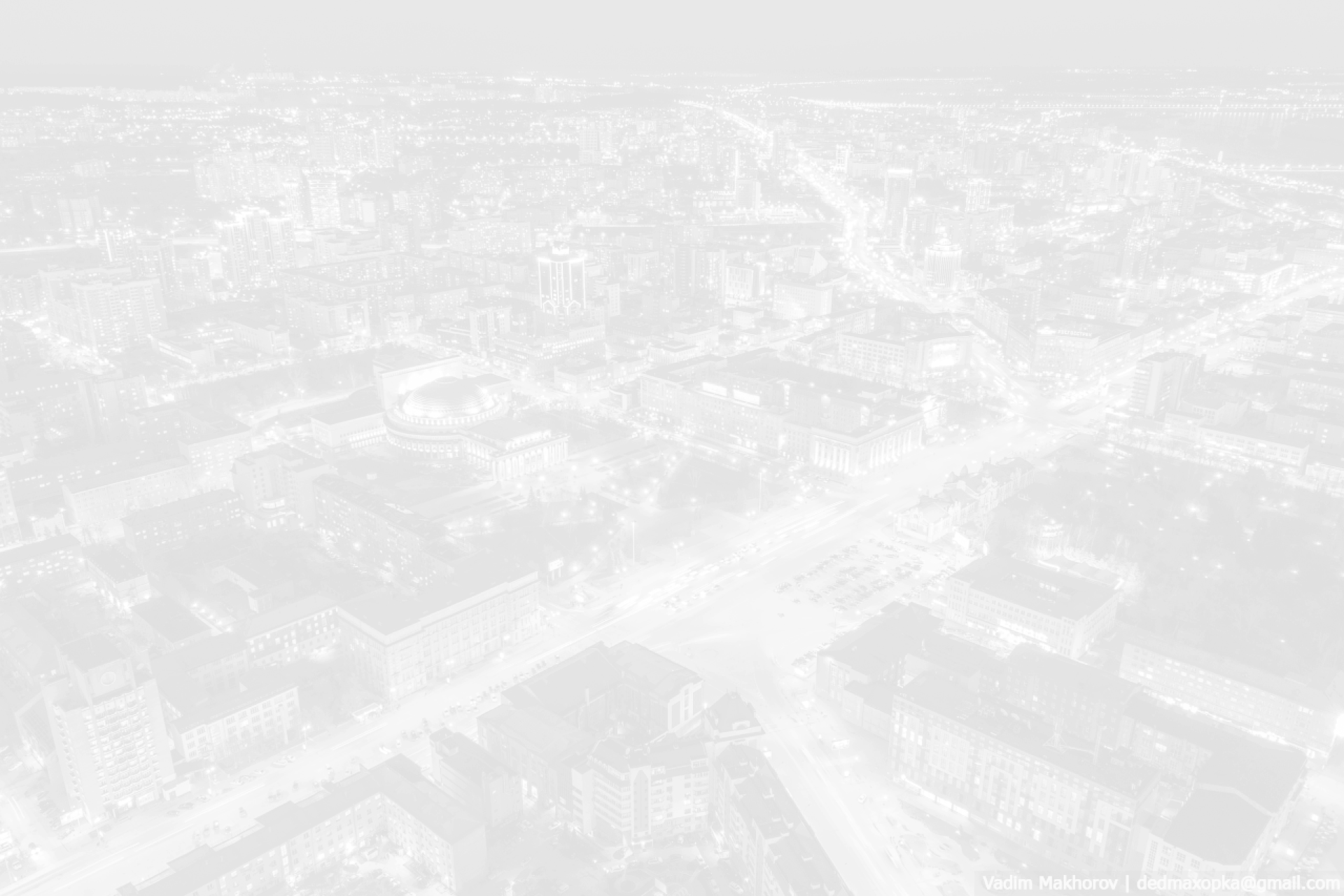 Состав муниципальных районов, допустивших нарушения в 2020 и в 2021 годах
3
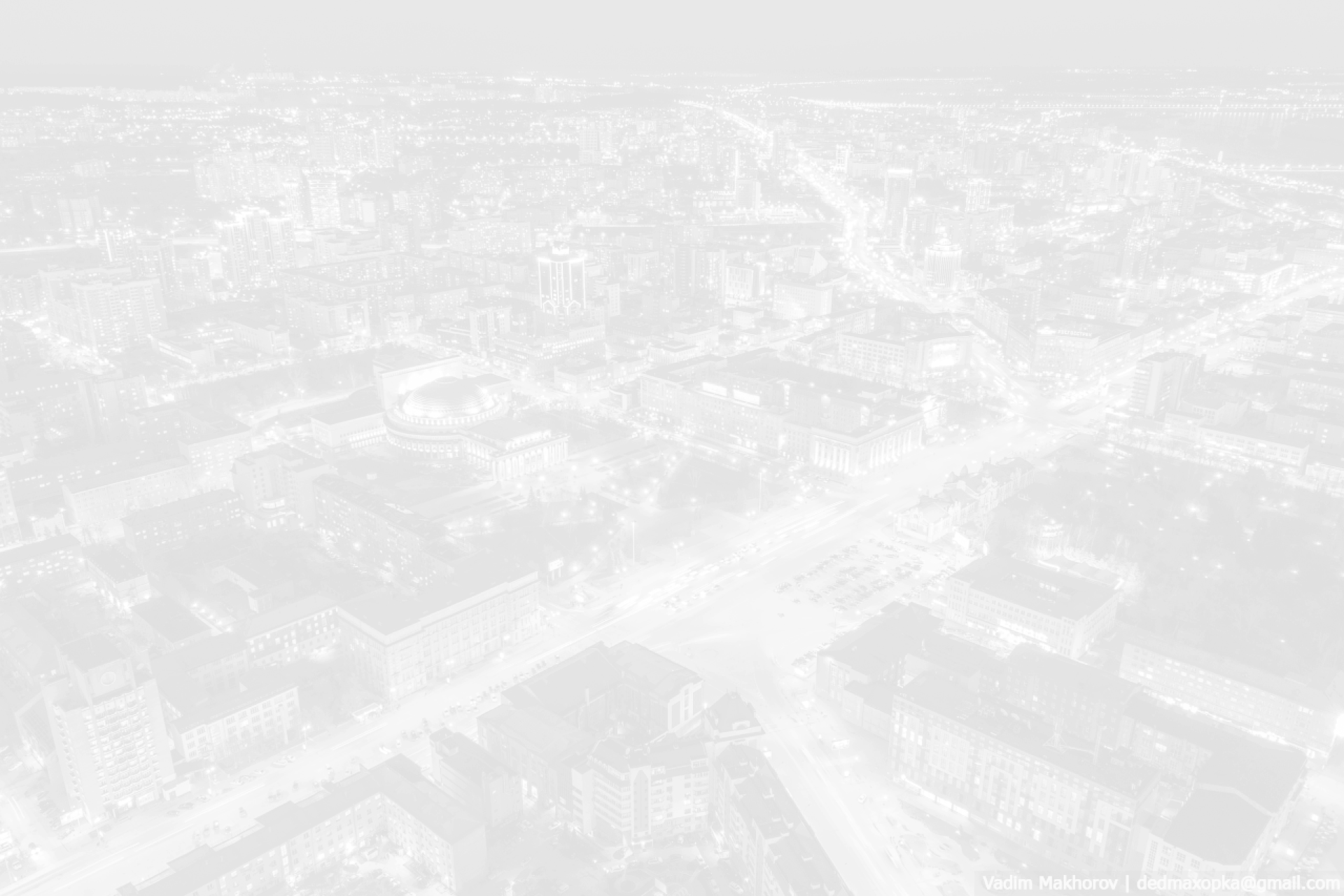 ПЕРЕЧЕНЬ КРИТЕРИЕВ ДЛЯ ПРОВЕРКИ ПРОЕКТОВ МЕСТНЫХ БЮДЖЕТОВ НА СООТВЕТСТВИЕ БЮДЖЕТНОМУ ЗАКОНОДАТЕЛЬСТВУ
ПЕРЕЧЕНЬ КРИТЕРИЕВ
4
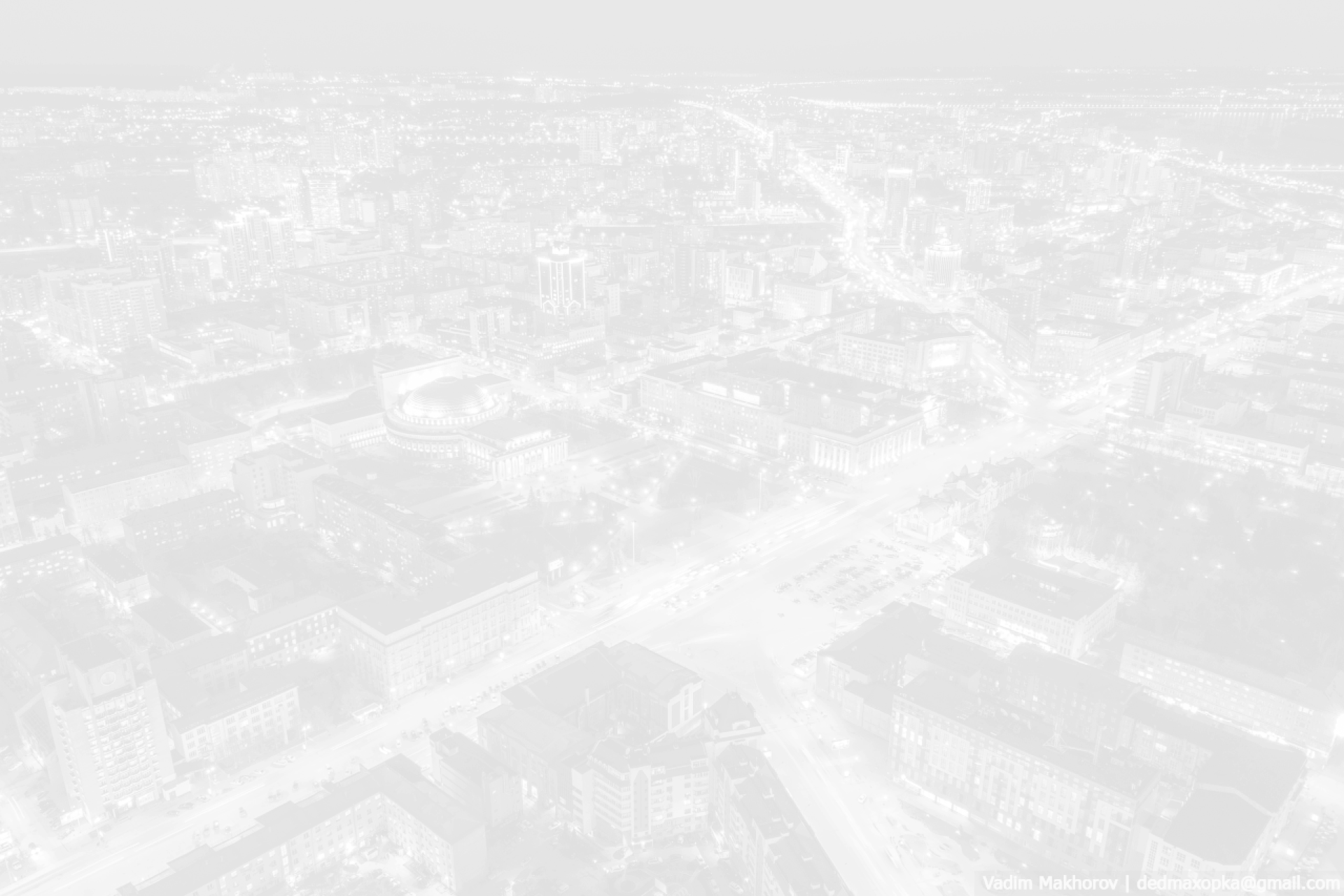 УСТРАНЕНИЕ НАРУШЕНИЙ И НЕСООТВЕТСТВИЙ БЮДЖЕТНОГО ЗАКОНОДАТЕЛЬСТВА ПО РЕЗУЛЬТАТАМ ПРОВЕДЕННОЙ ЭКСПЕРТИЗЫ
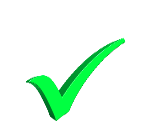 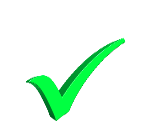 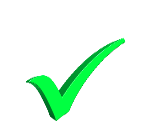 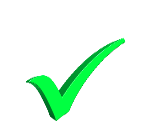 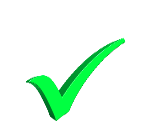 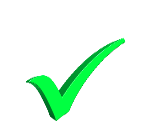 5
Пути решения проблем
Увеличение количества муниципальных служащих  из состава высокодотационных муниципальных образований, направляемых на обучение; 
Повышение практической направленности обучающих мероприятий;
Разработка модельного НПА МО «О типовом решении представительного органа муниципального образования о бюджете»;
Автоматизация бюджетного процесса;
Укрупнение малочисленных поселений.
6
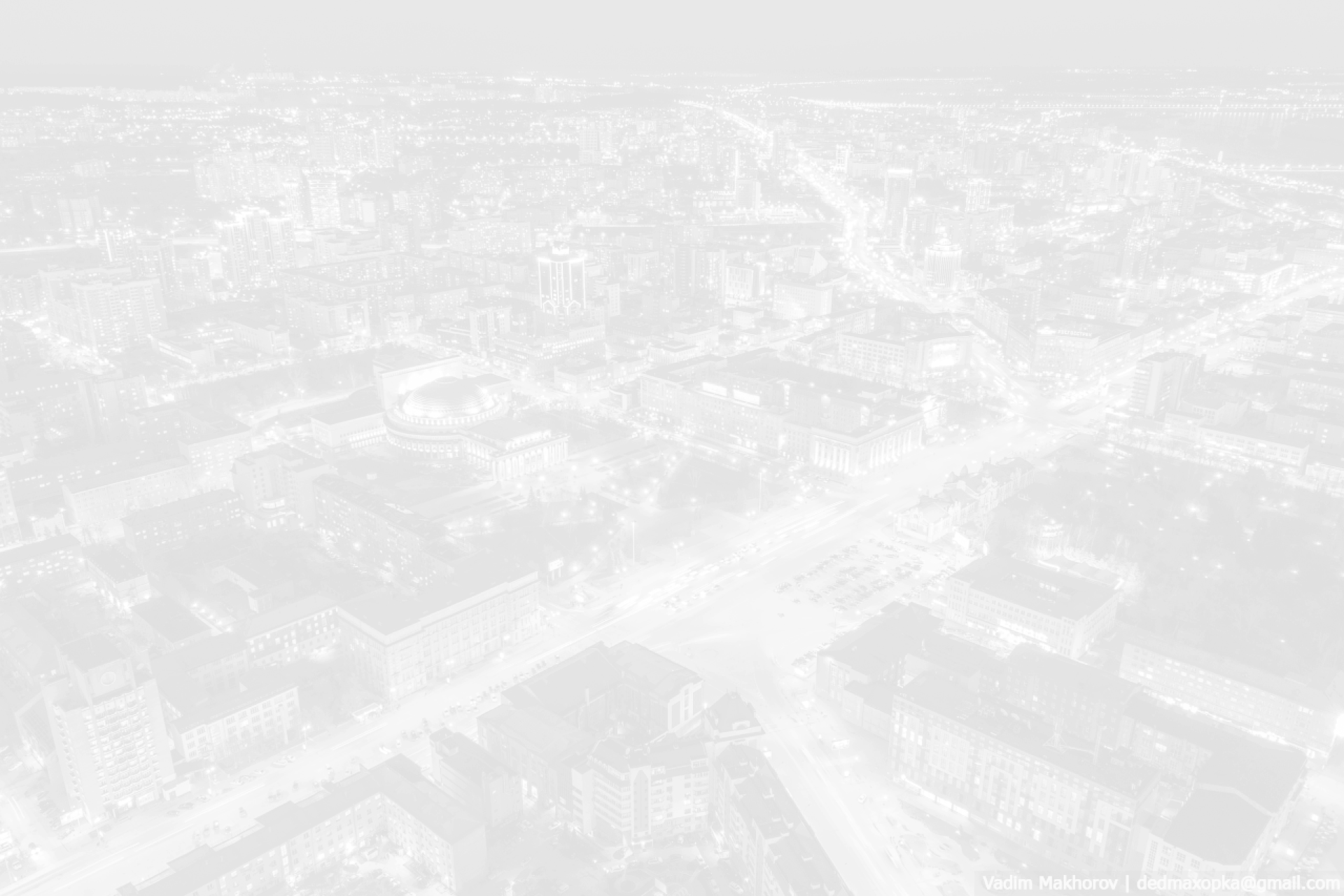 СПАСИБО ЗА ВНИМАНИЕ!
Новосибирск, Красный проспект, 18
+7 (383) 296 50 00
mfnso@mfnso.ru
www.mfnso.ru